Druk
Maxim Caby – Helloprof – Ingangsexamen geneeskunde
Inhoud
Wat is druk?
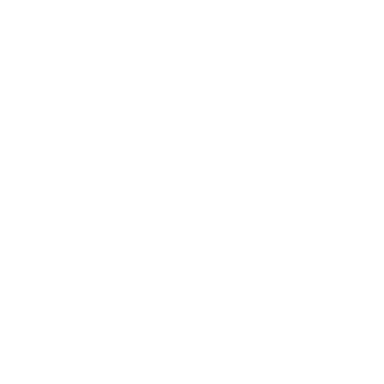 Te kennen leerstof
Belangrijke begrippen
Welke formules zijn belangrijk?
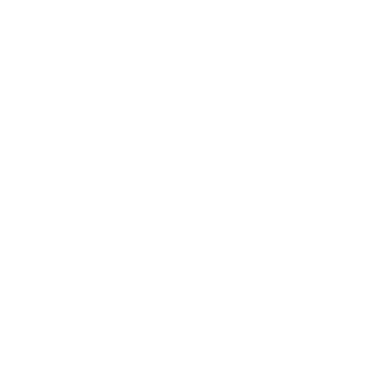 Welke soort oefeningen zijn er?
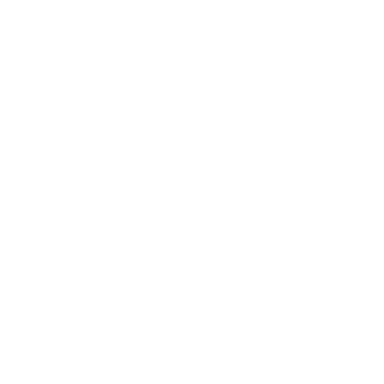 Oefeningen
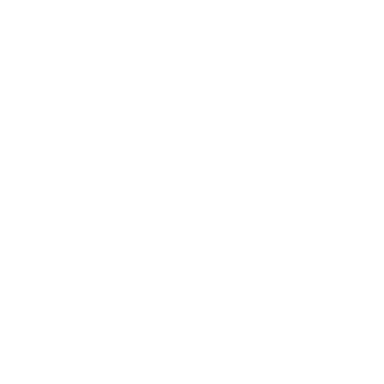 Wat is Druk?
Kracht die uitgeoefend wordt per oppervlakte.
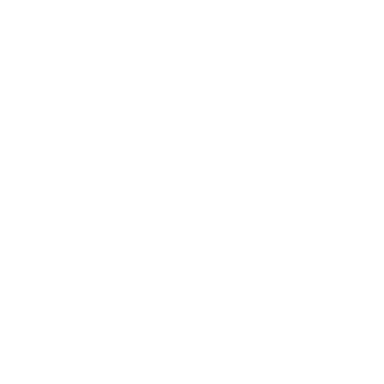 Te kennen leerstof 2024
Het begrip druk, eenheid pascal  
Druk bij vaste stoffen 
Atmosferische druk 
Druk in gassen 
Hydrostatische druk, totale druk in een vloeistof 
Beginsel van Pascal 
Archimedeskracht (m.i.v. drijven, zinken en zweven)
Te kennen leerstof 2024
1
4
Druk en Pascal
Po
2
5
Beginsel van Pascal
Druk in gassen en vloeistoffen           (hydrostatische druk)
3
6
Vaste stoffen
Archimedeskracht
Belangrijkste begrippen
Druk en Pascal
1
Beginsel van Pascal
2
Po
4
Belangrijkste begrippen
Druk in gassen en vloeistoffen (hydrostatische druk)
Op eenzelfde hoogte in communicerende vaten is de druk gelijk. De druk is gelijk aan de hydrostatische druk (die verschilt per vloeistof) en de eventuele vacuüms of atmosferische druk
5
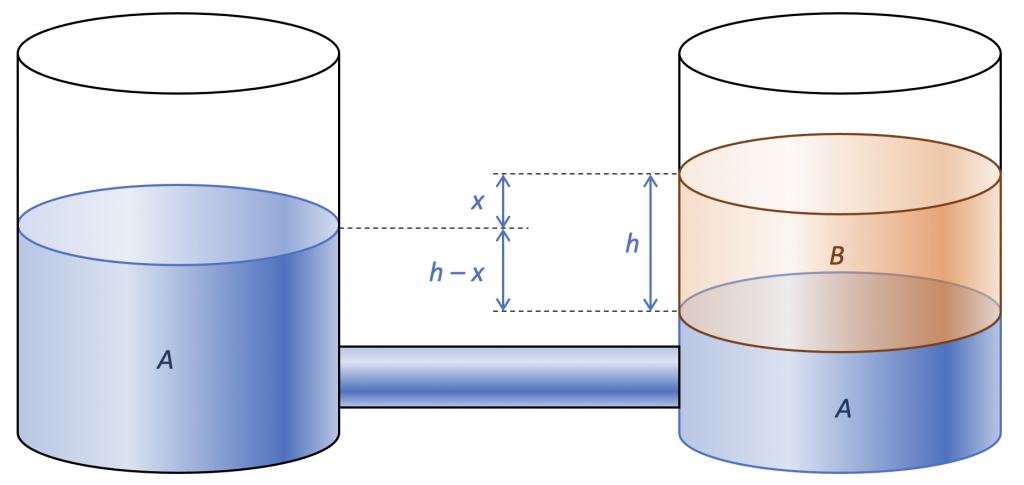 Archimedeskracht
6
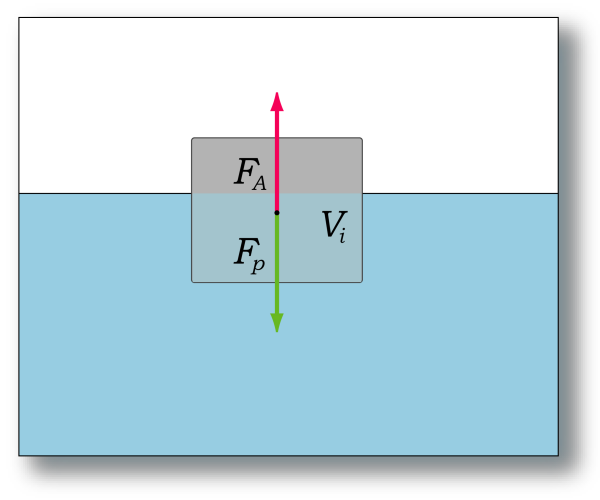 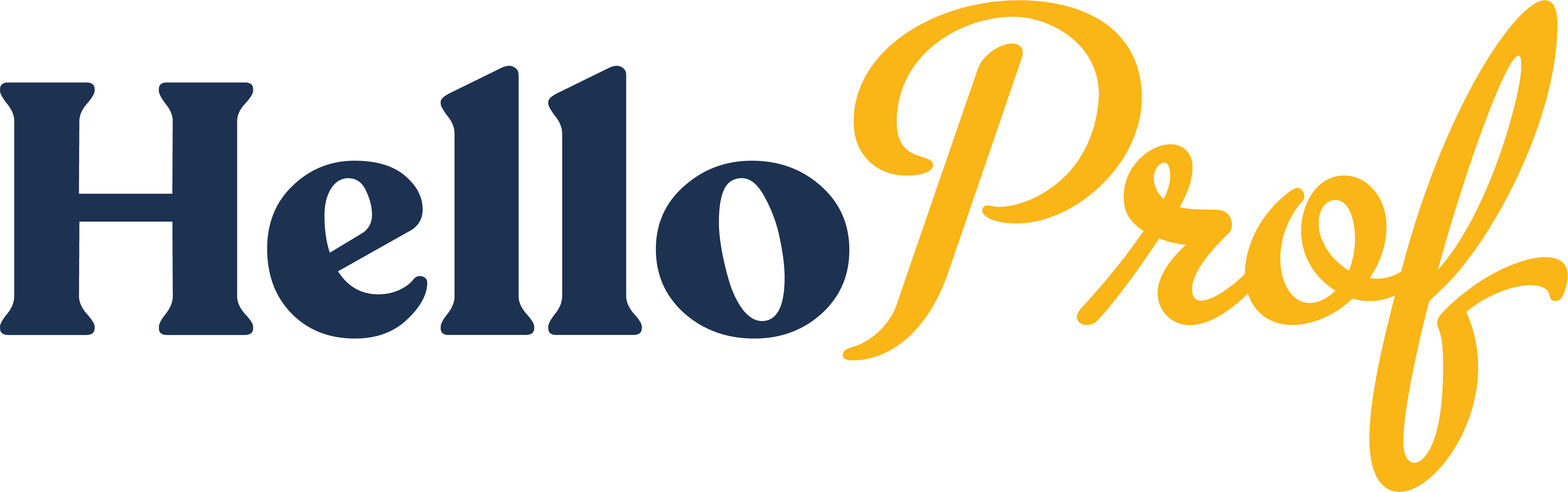 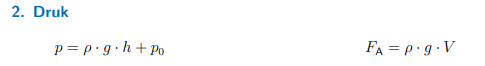 Welke formules zijn belangrijk?
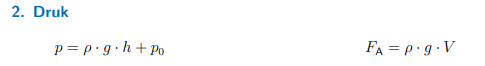 Welke soort oefeningen zijn er?
1
2
Archimedeskracht berekenen of beredeneren
Welke soort oefeningen zijn er?
1
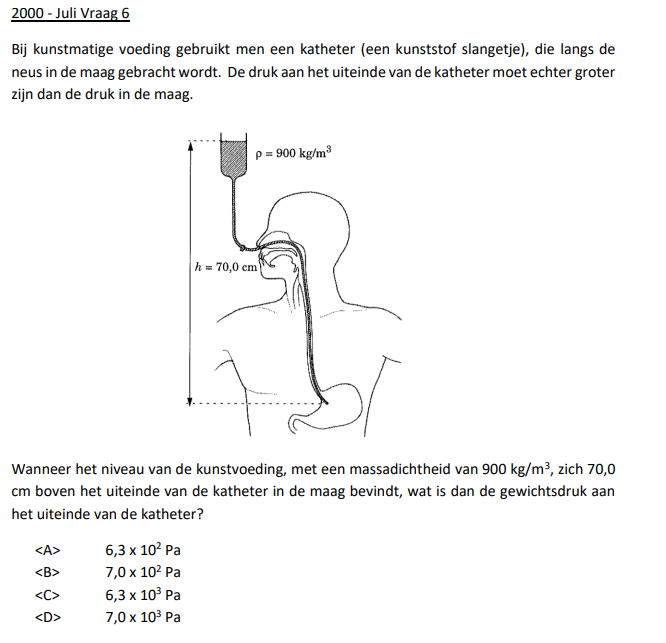 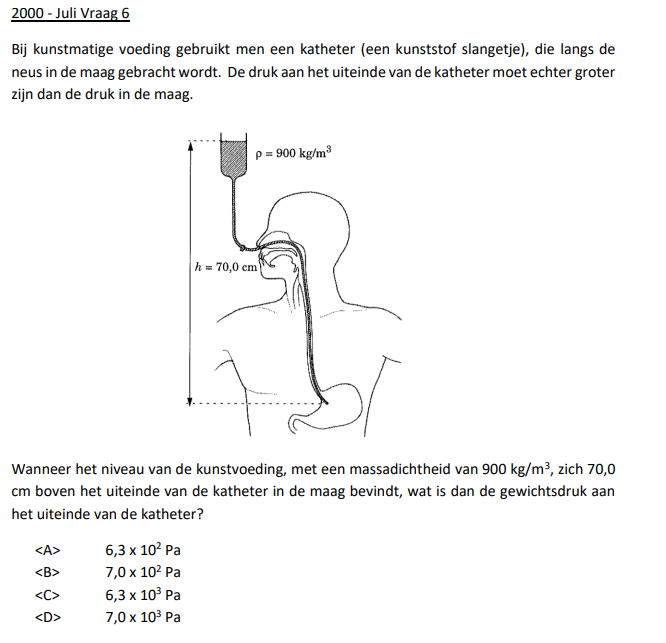 Welke soort oefeningen zijn er?
1
Welke soort oefeningen zijn er?
1
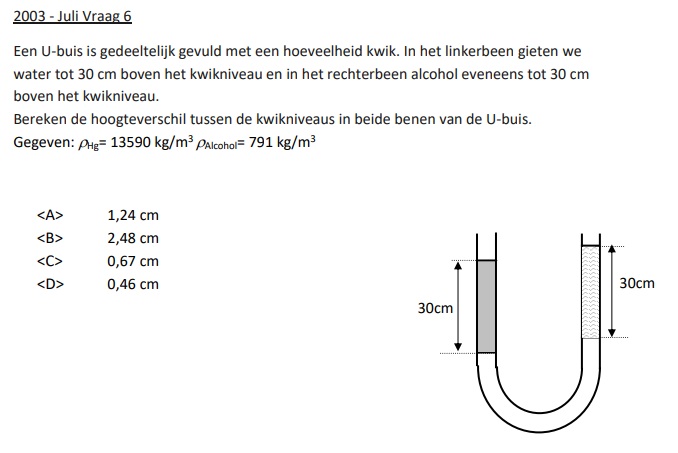 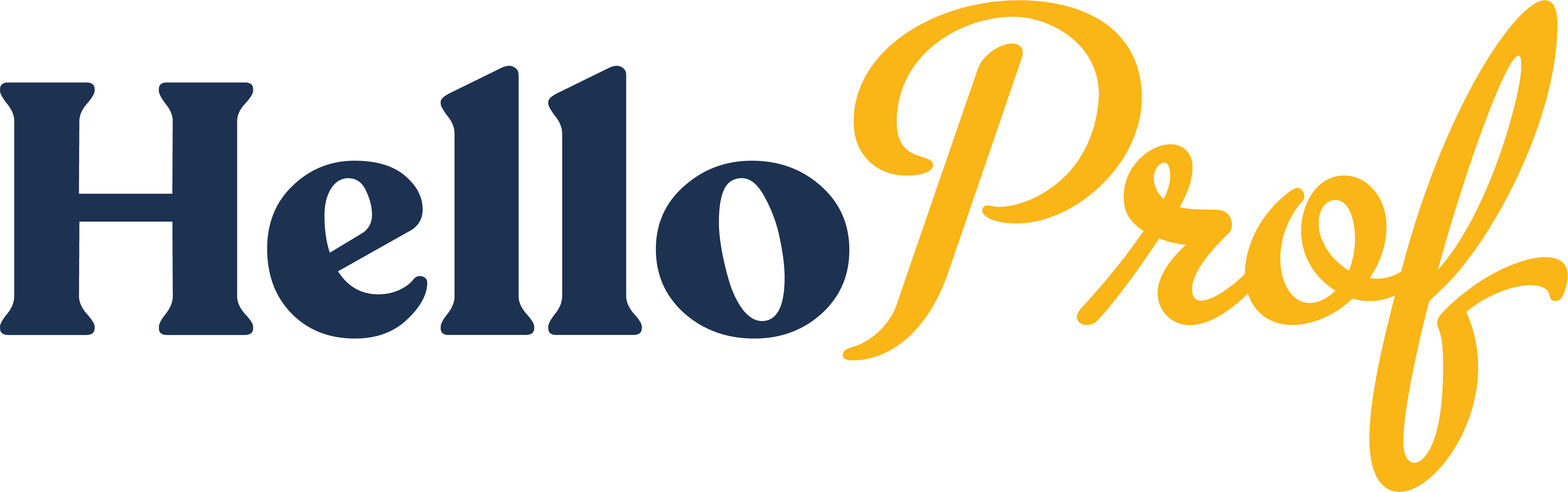 Welke soort oefeningen zijn er?
GEGEVENS
30cm water | 30cm alcohol
Massadichtheden van water, kwik en alcohol
 
GEVRAAGD
hoogteverschil
1
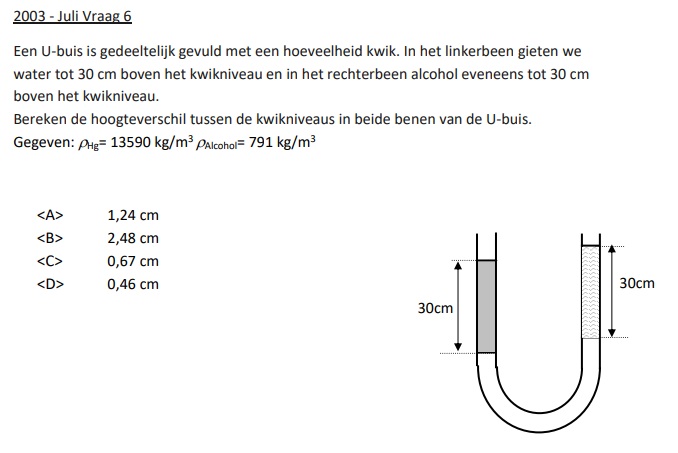 Alcohol
Water
Kwik
Welke soort oefeningen zijn er?
GEGEVENS
30cm water | 30cm alcohol
Massadichtheden van water, kwik en alcohol
 
GEVRAAGD
hoogteverschil
1
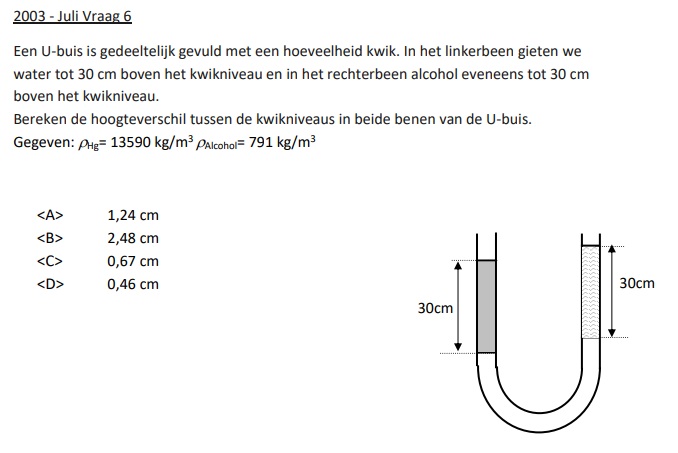 Alcohol
Water
Kwik
Welke soort oefeningen zijn er?
2
Archimedeskracht berekenen of beredeneren
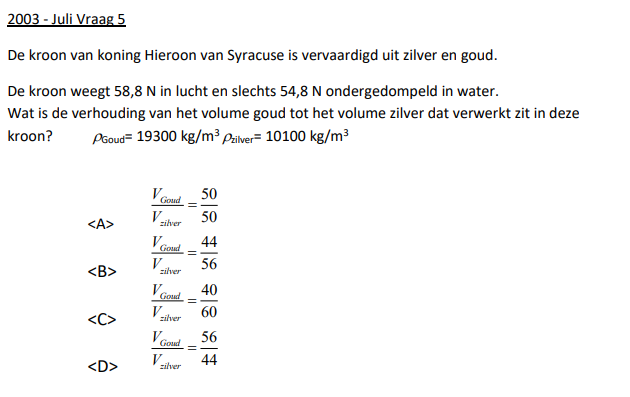 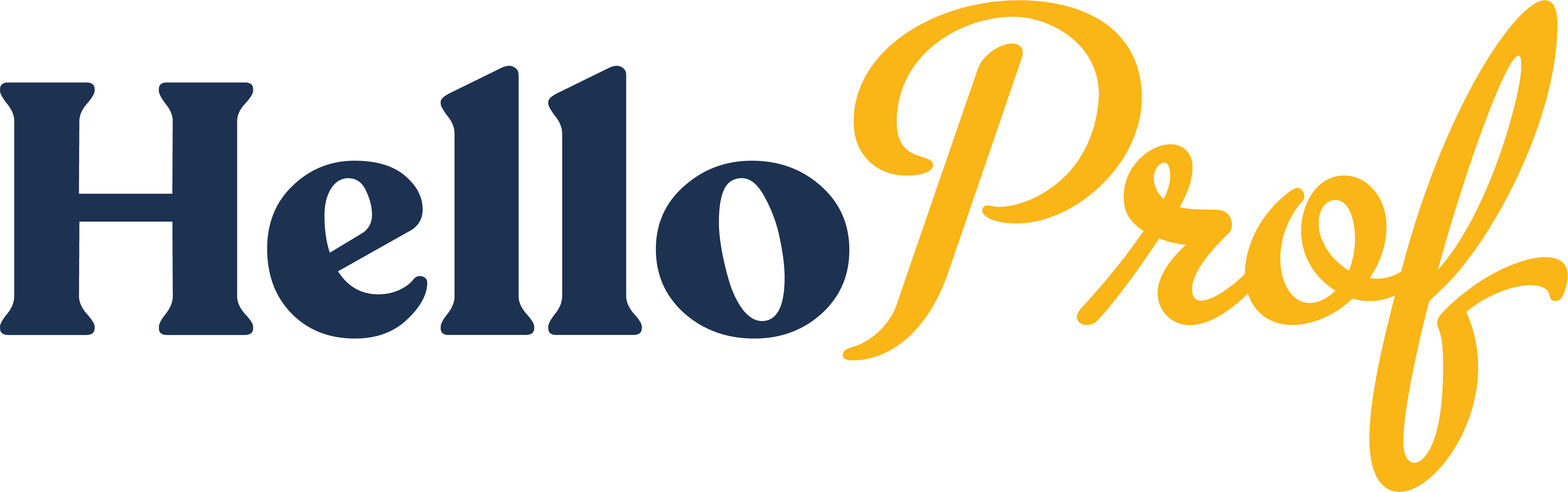 Welke soort oefeningen zijn er?
2
Archimedeskracht berekenen of beredeneren
Welke soort oefeningen zijn er?
2
Archimedeskracht berekenen of beredeneren
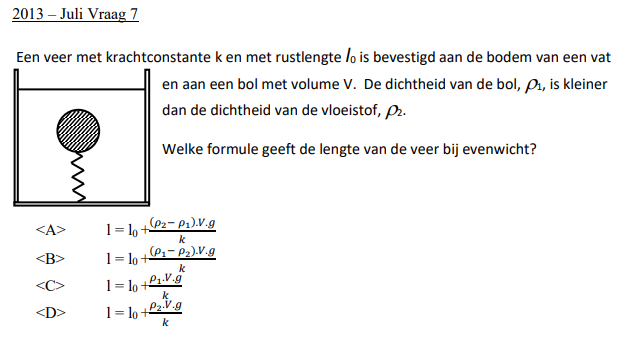 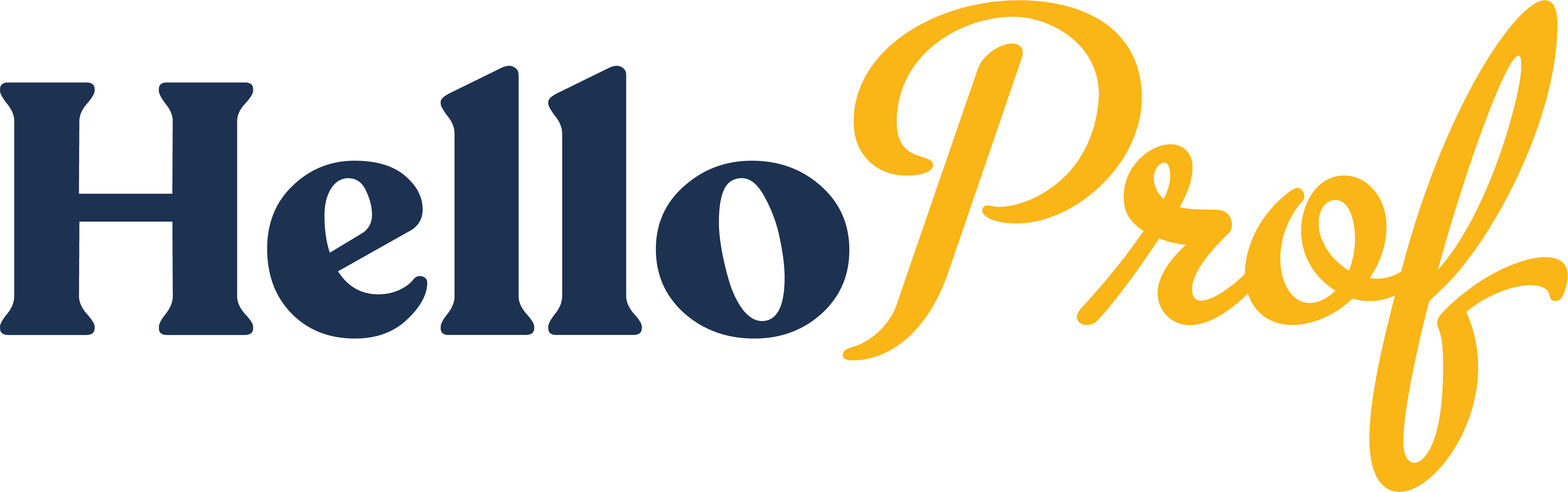 Welke soort oefeningen zijn er?
2
Archimedeskracht berekenen of beredeneren